قدرات  :
يقطع ثلاثة عمال (3) ألواح خشب في ثلاث دقائق كم لوحا يقطع (9) عمال في (4) دقائق ؟
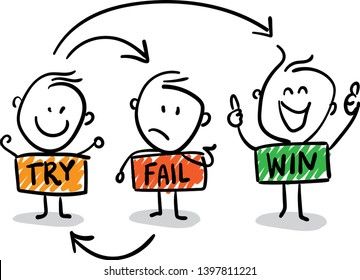 المفردات
الآن
ما سبق
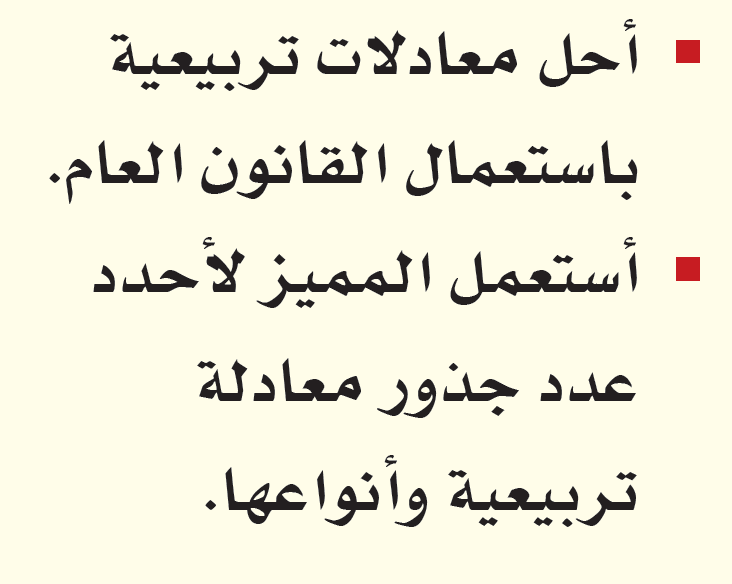 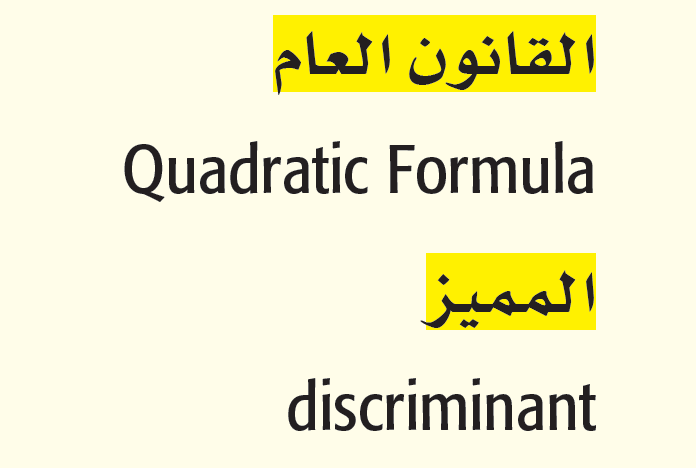 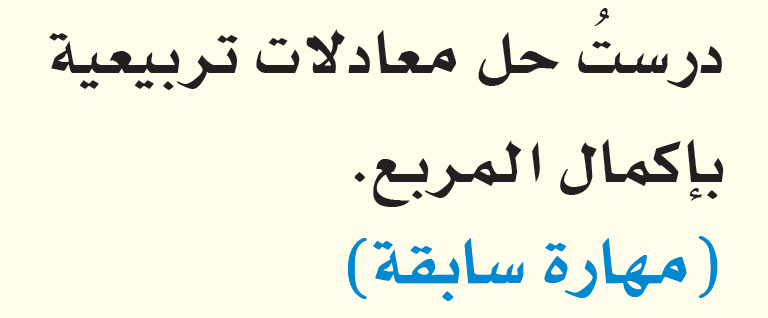 لماذا؟؟
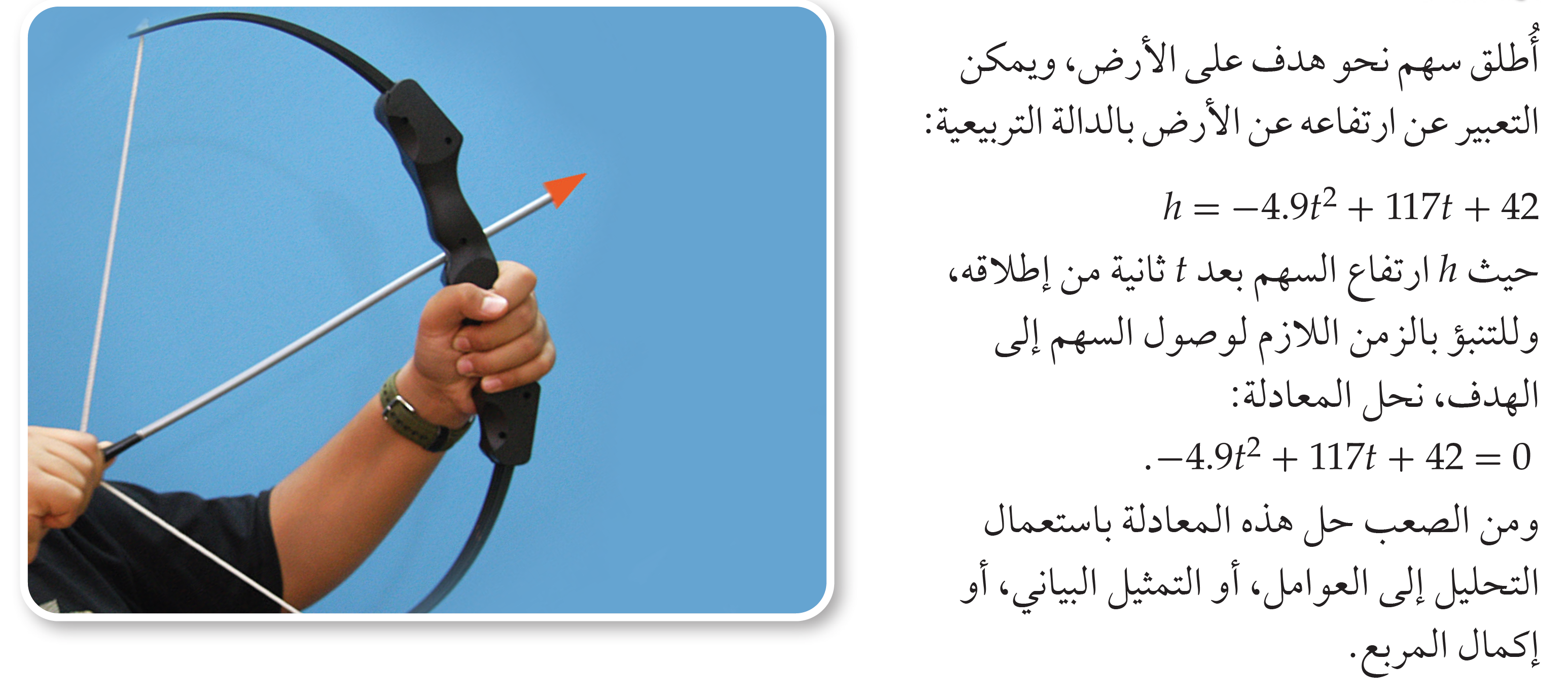 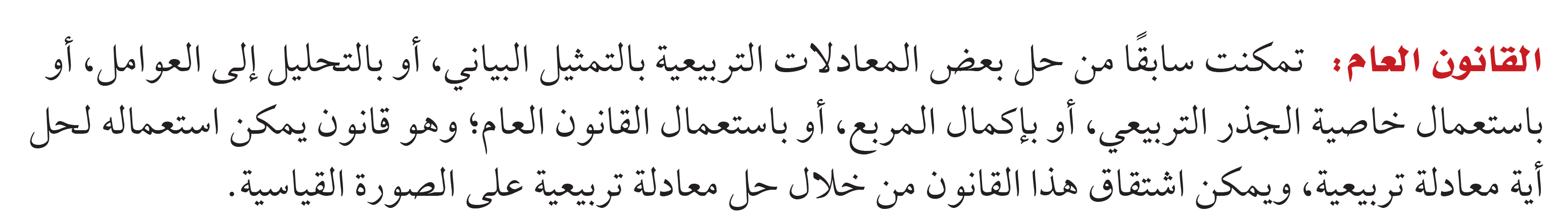 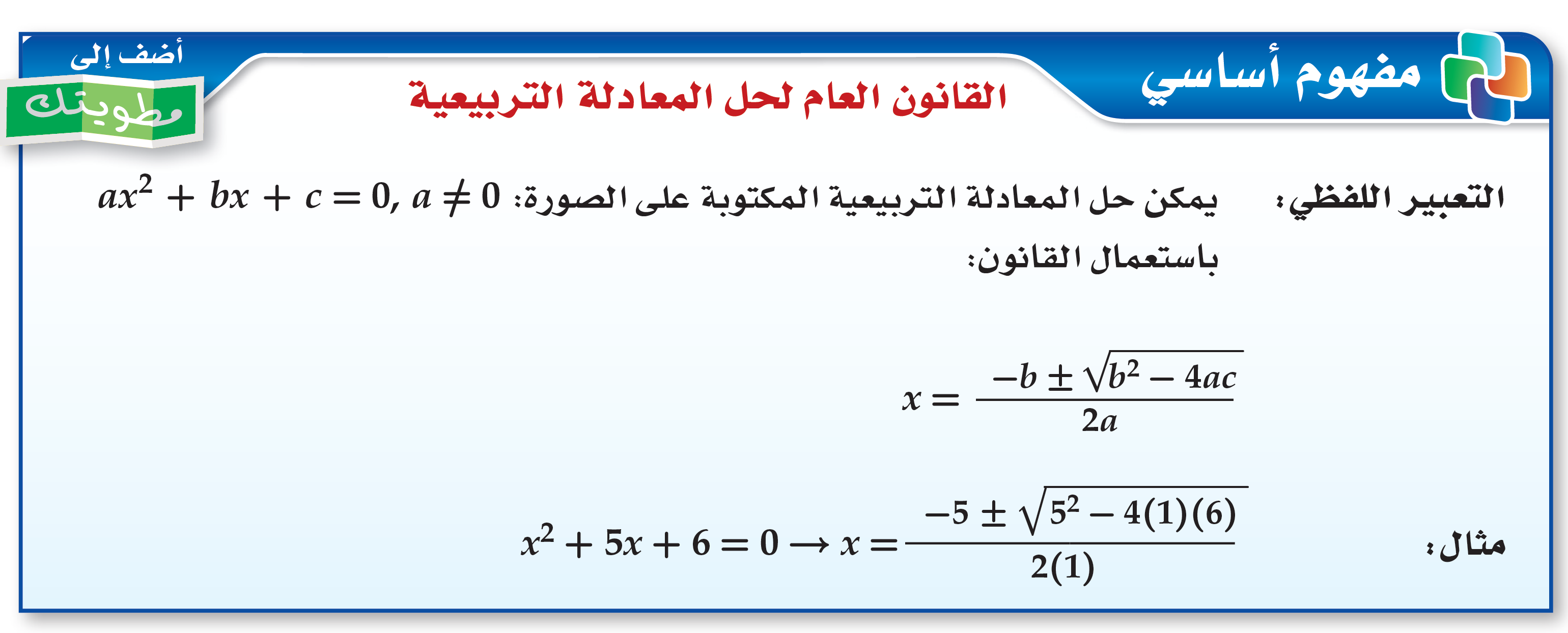 تحقق من فهمك   :
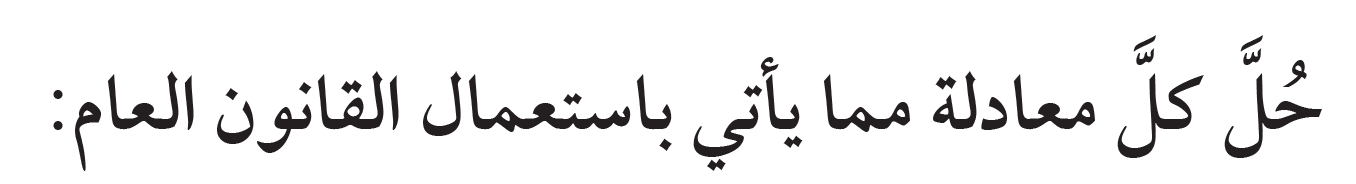 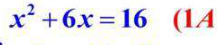 تحقق من فهمك   :
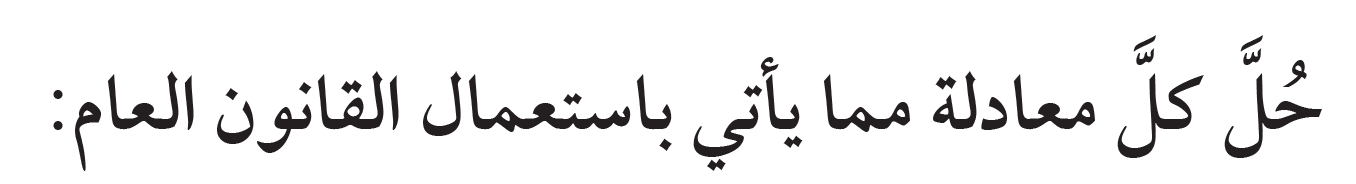 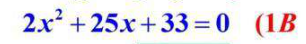 تحقق من فهمك   :
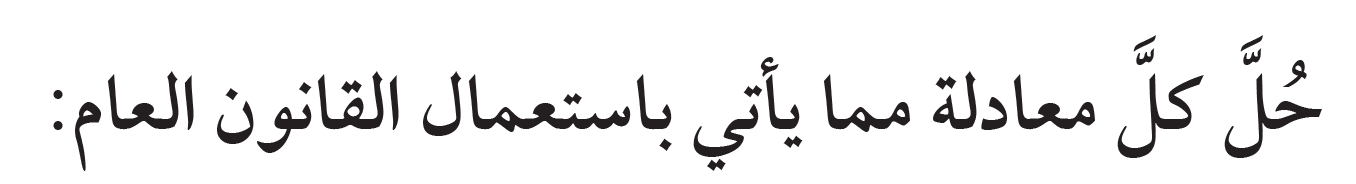 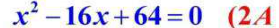 تحقق من فهمك   :
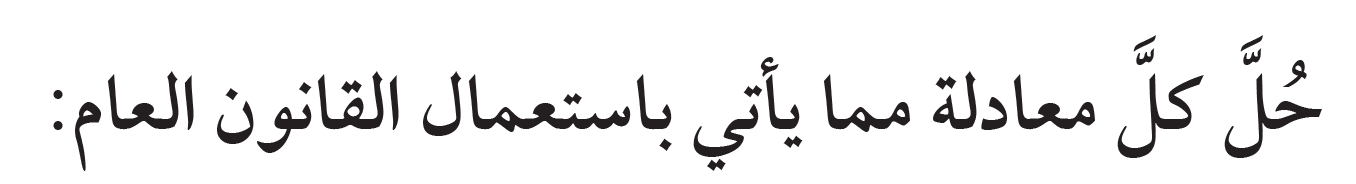 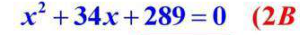 تحقق من فهمك   :
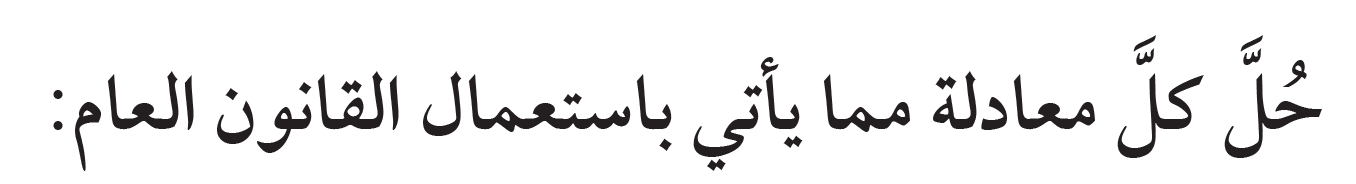 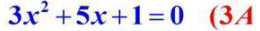 تحقق من فهمك   :
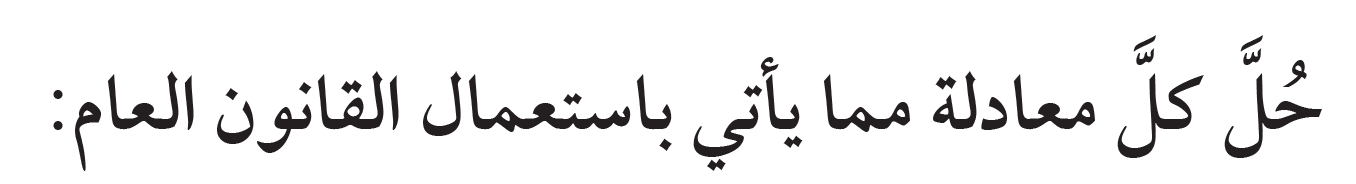 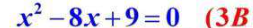 تحقق من فهمك   :
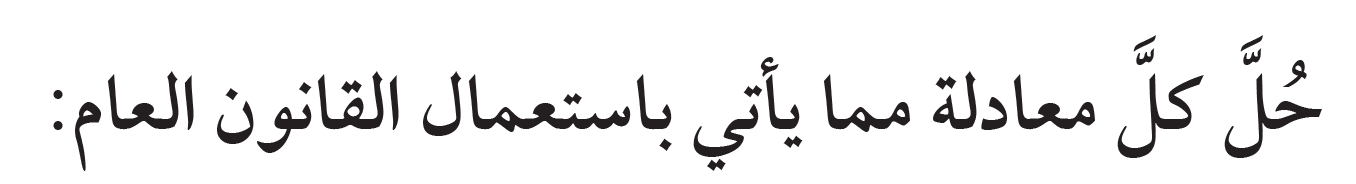 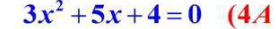 تحقق من فهمك   :
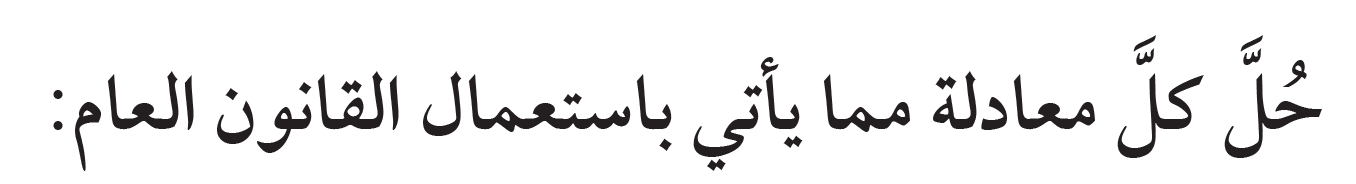 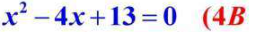 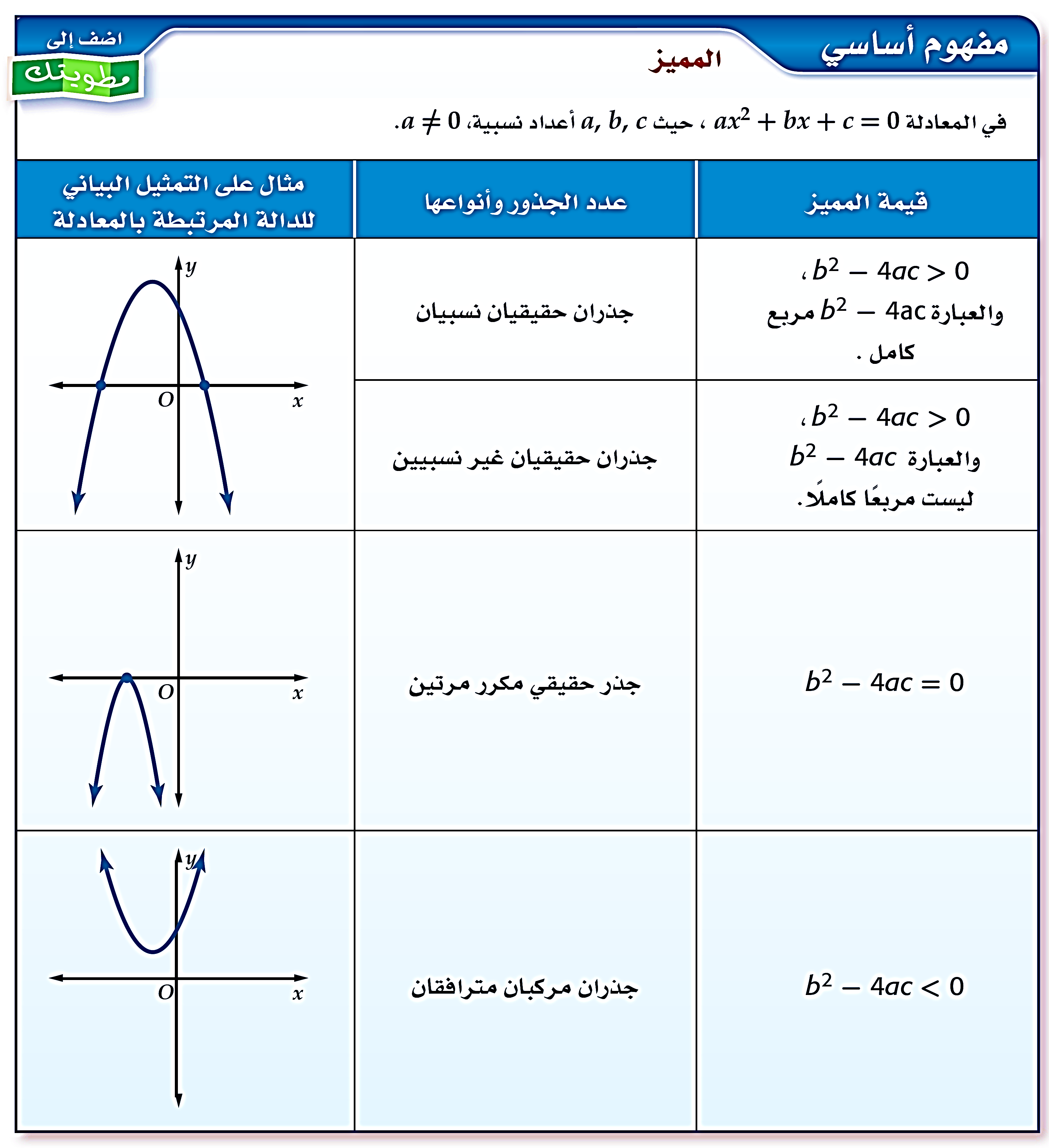 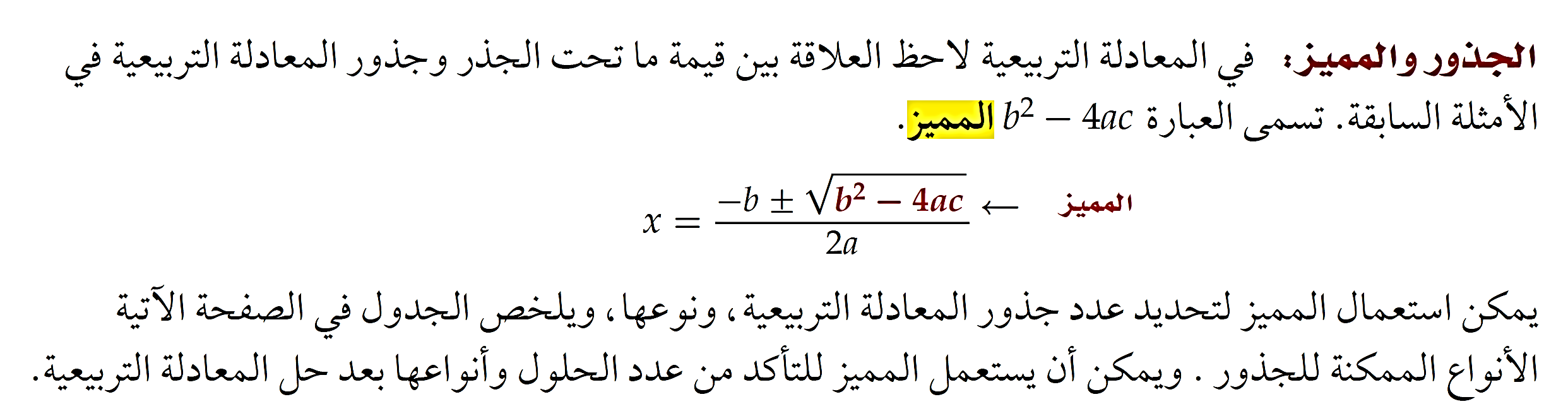 تحقق من فهمك   :
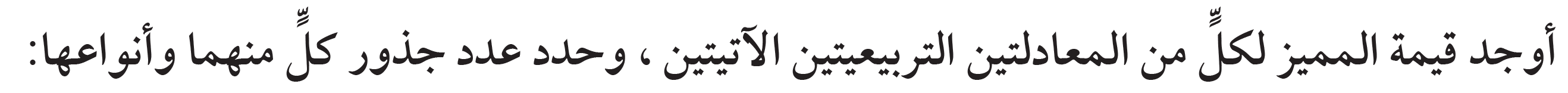 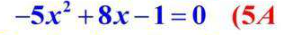 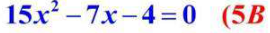 تـــــــــــــــــــدرب  :
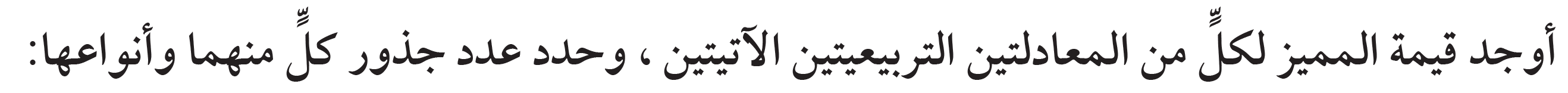 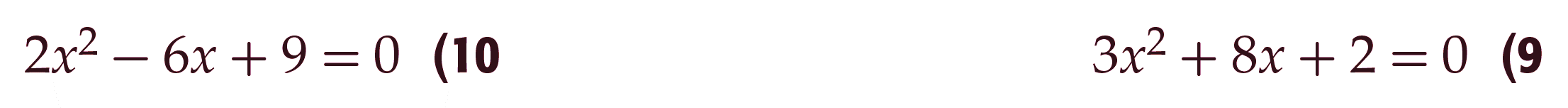 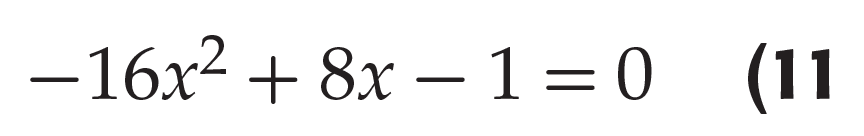 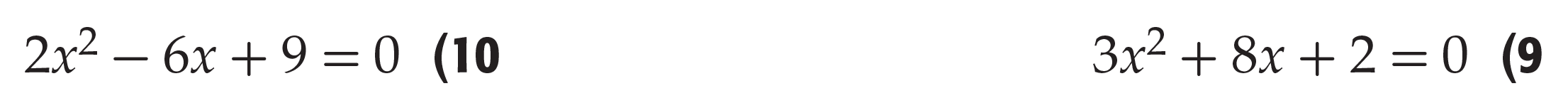 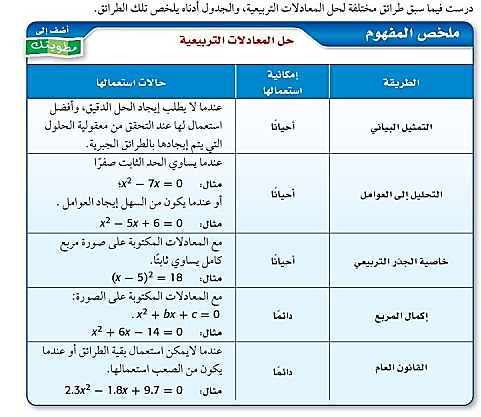 تحصيلي :
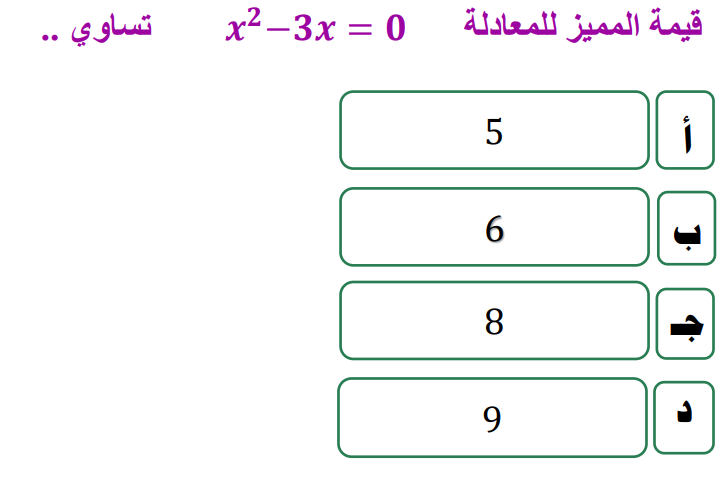 تحصيلي :
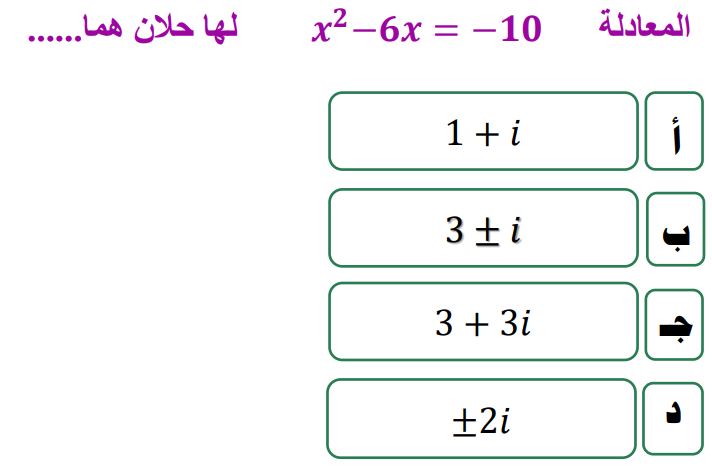 تحصيلي :
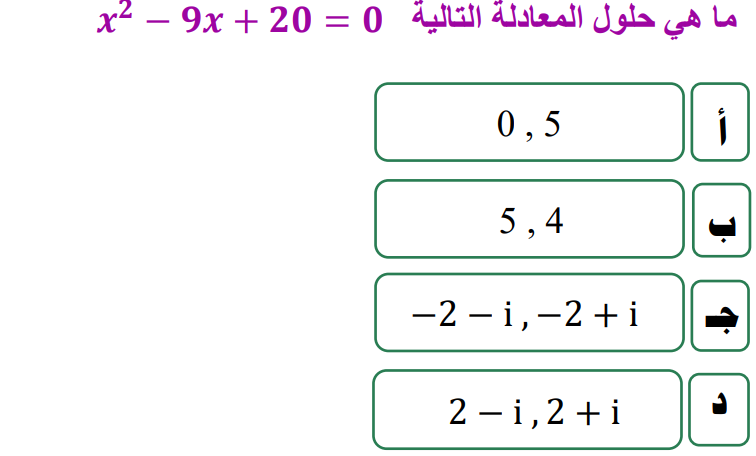 تحصيلي :
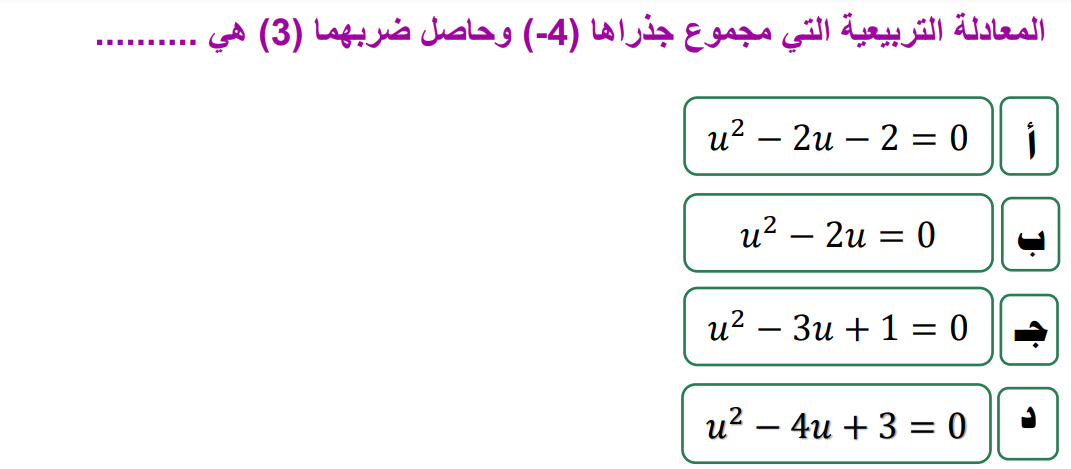